Emergency Preparedness
Disasters Are Inevitable.
However, The Outcome Is Not.
Government Recommendations
When We Think About Threats
Our Bodies React
We Tend To Ignore Or Avoid It
Hazards In Your AreaHigh Winds
Flooding
I-5
Terrorism & Civil Unrest
Snow And Ice - Road Closures
Dept Of Natural Resources
Earthquakes
Hazards Are Real
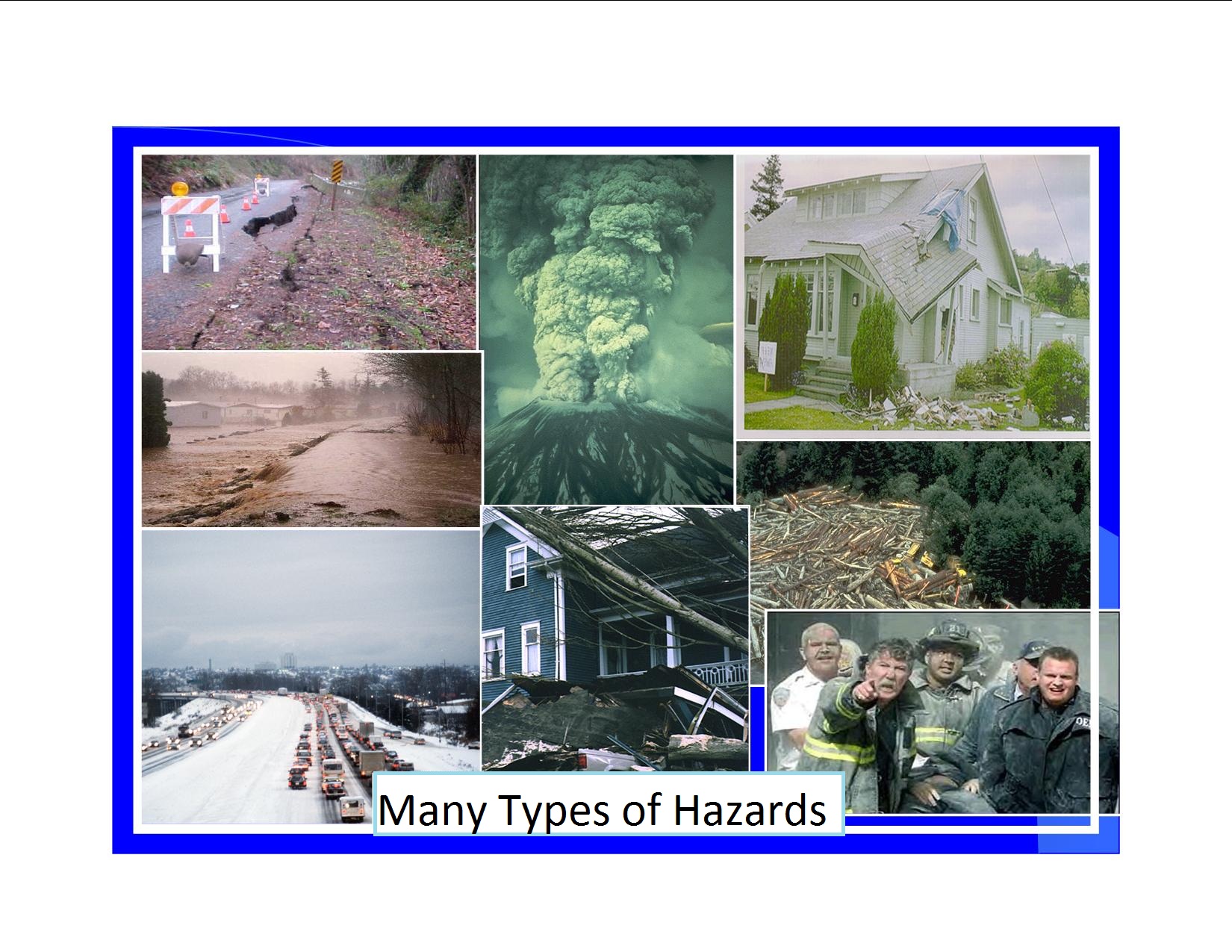 Eating Beans For 7 DaysIs Not A Balanced Diet
Balanced FoodsFruits, Vegetables, Meats & Dairy
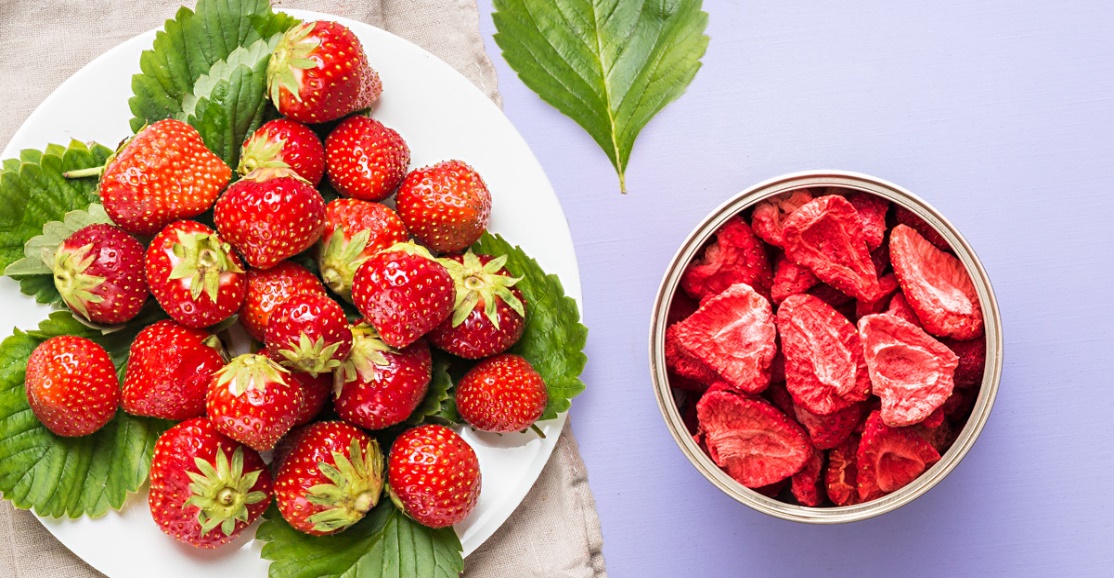 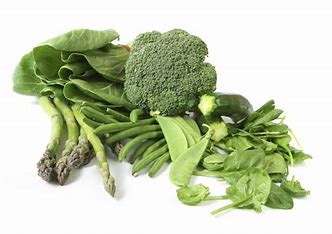 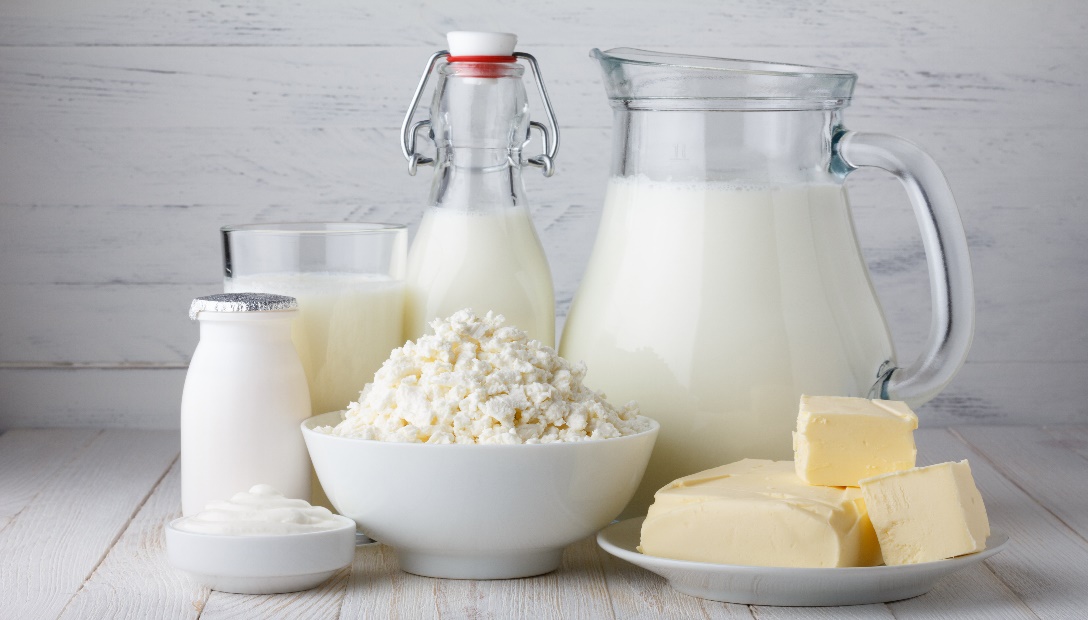 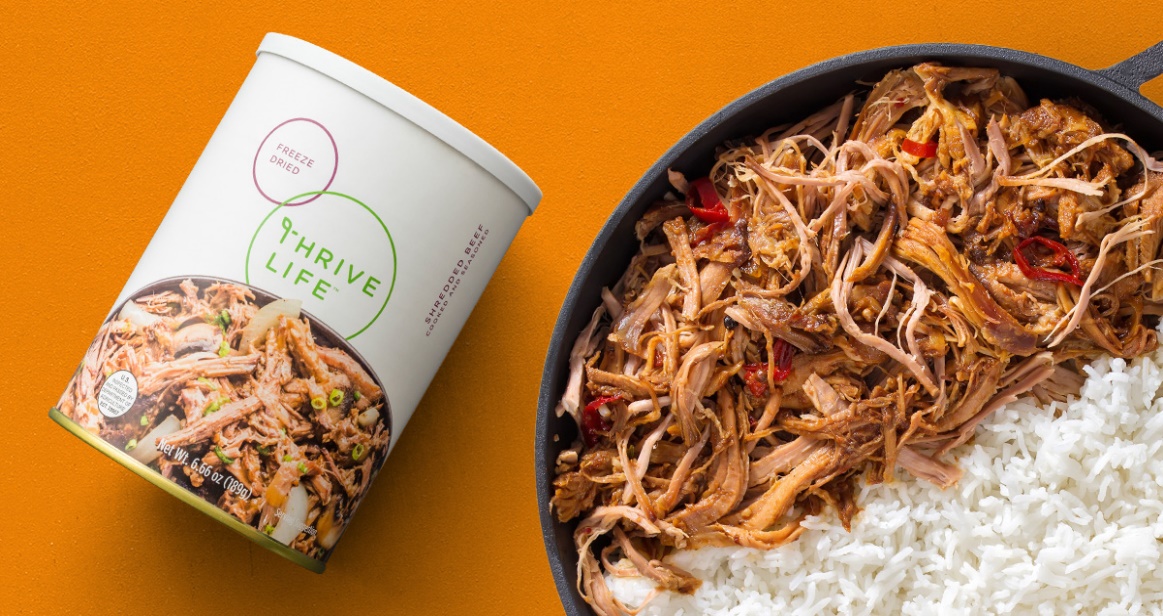 The Worst Time To PrepareFor An Emergency Is…..During One!
There Is No Downside In Being Prepared
Recent Disasters Have Shown Us
There is no cavalry waiting
to swoop down and rescue us.
3 Tiers Of Food Storage
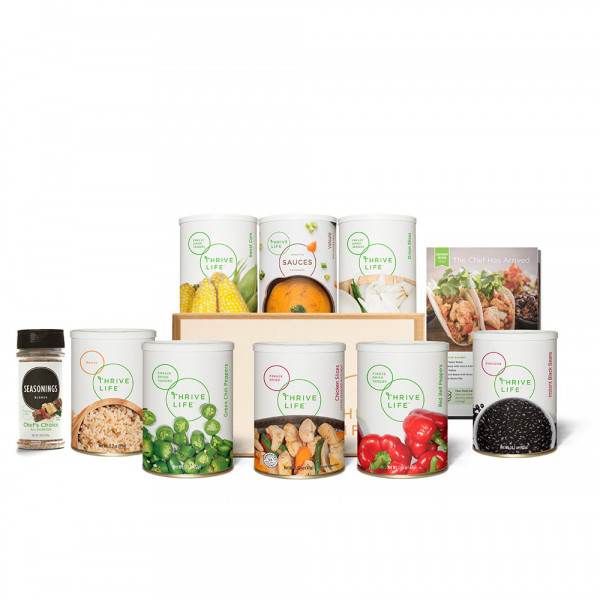 Nutrition
Fresh
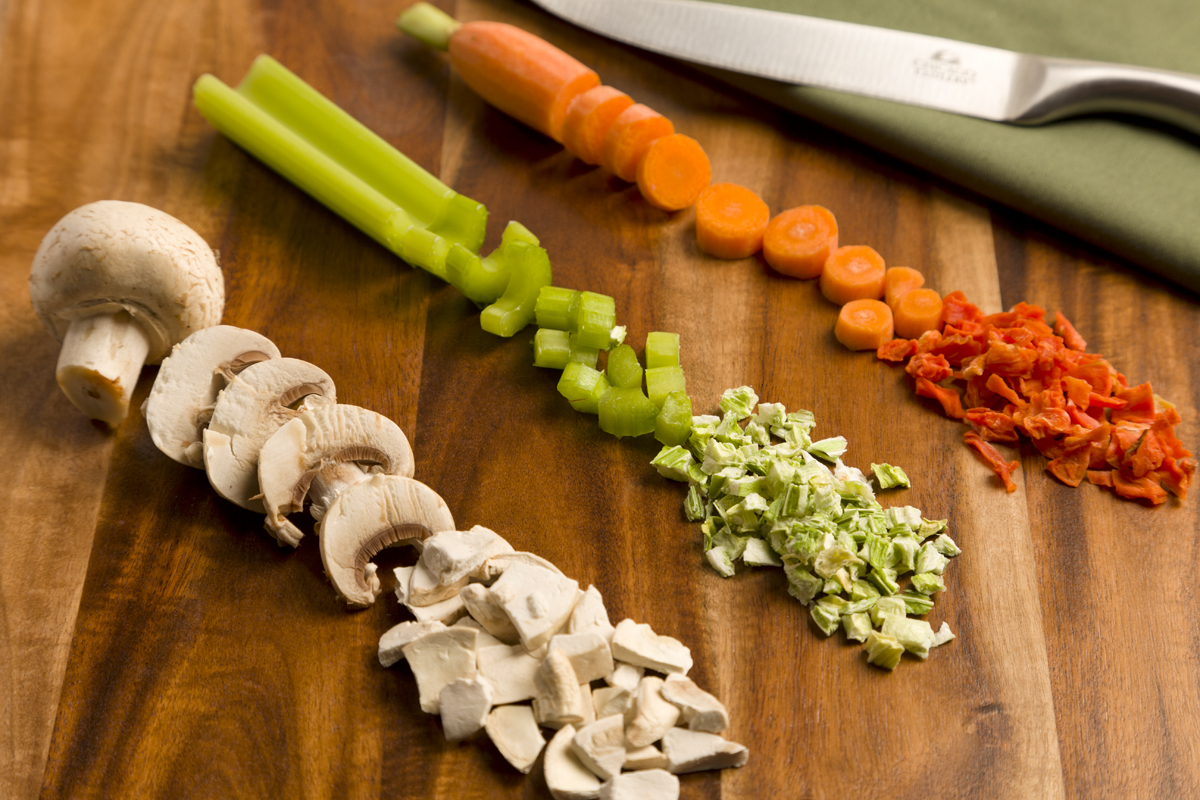 Canned
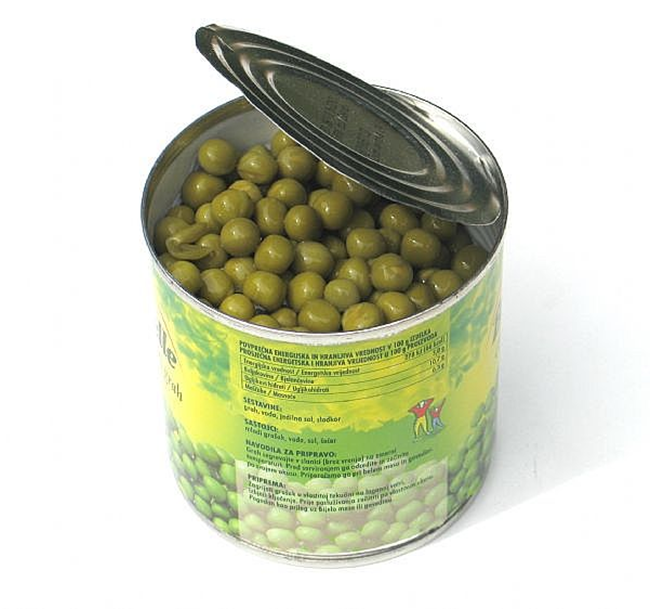 Freeze-Dried
How Does Freeze Drying Work?
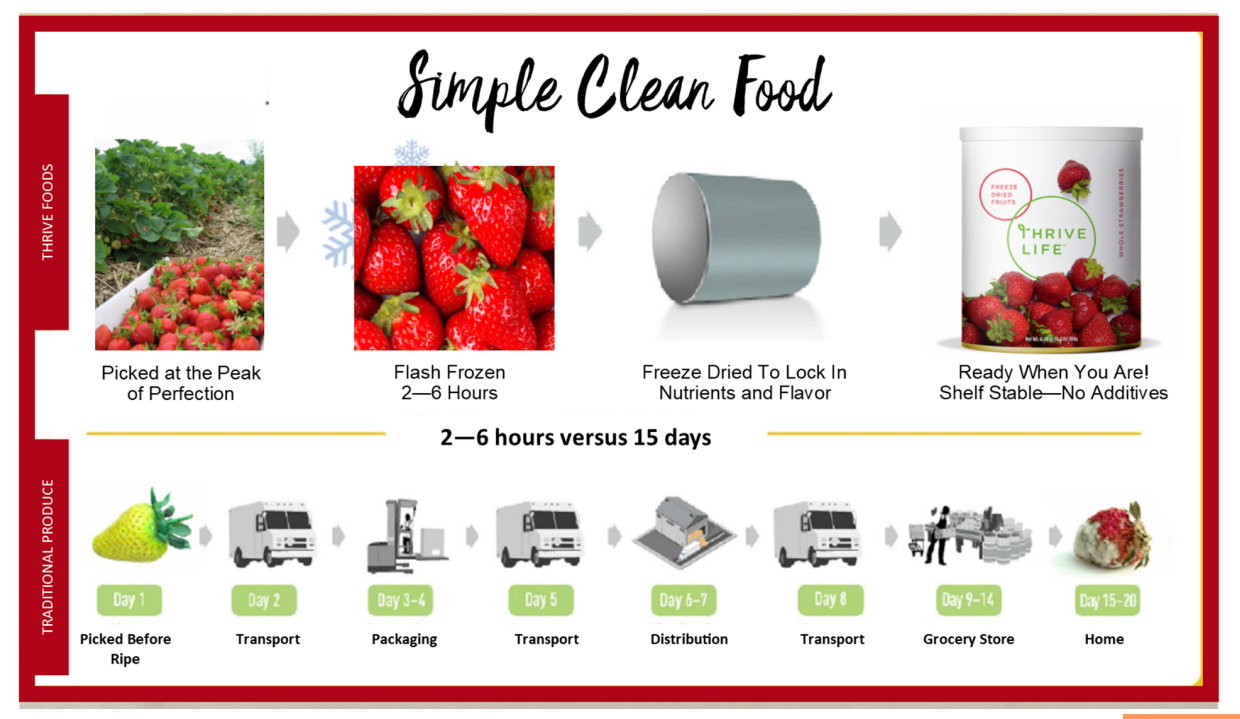 Into The Trash It Goes
Minimum Of 25% Is Thrown Away
25% Is  $1500 A Year
What Do We All Need More Of ?
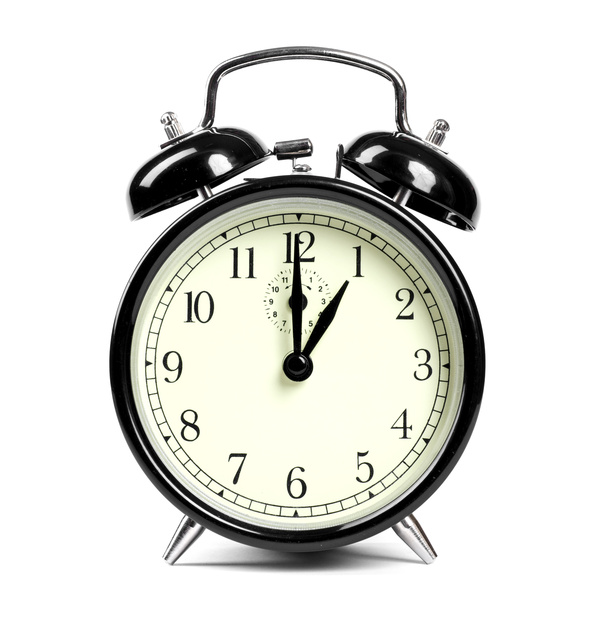 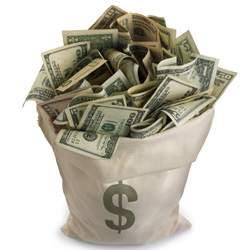 Delivery Plan
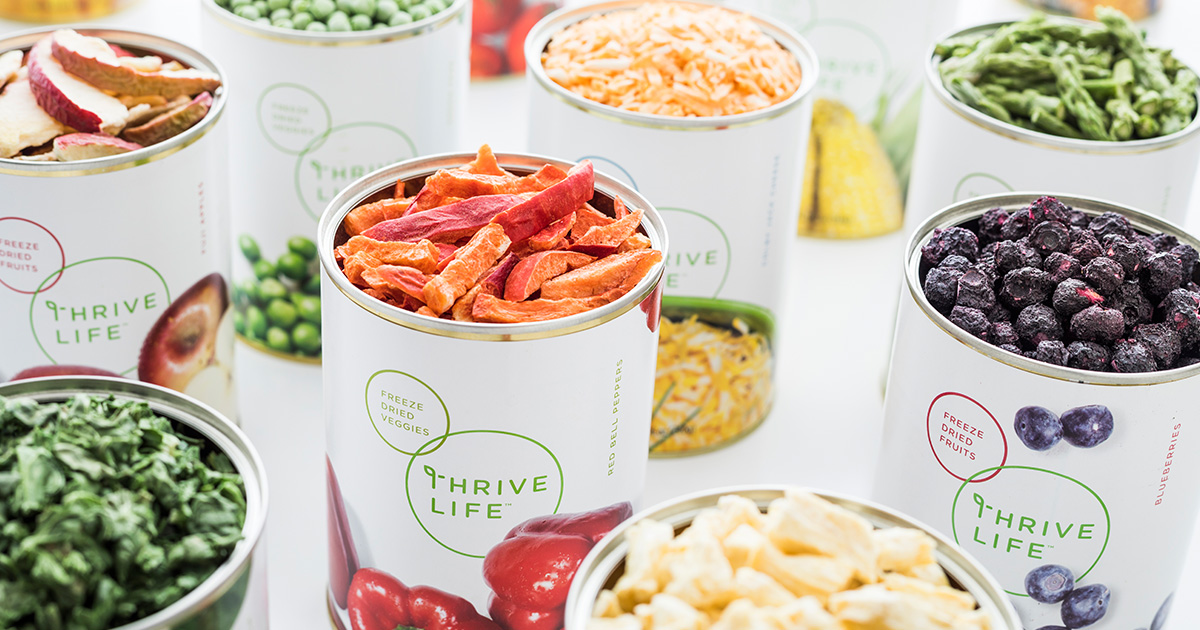 Lowest Prices

Special Sales

Free Shipping on orders over $100
Delivery Plan
Helps You With Your Food Goal.
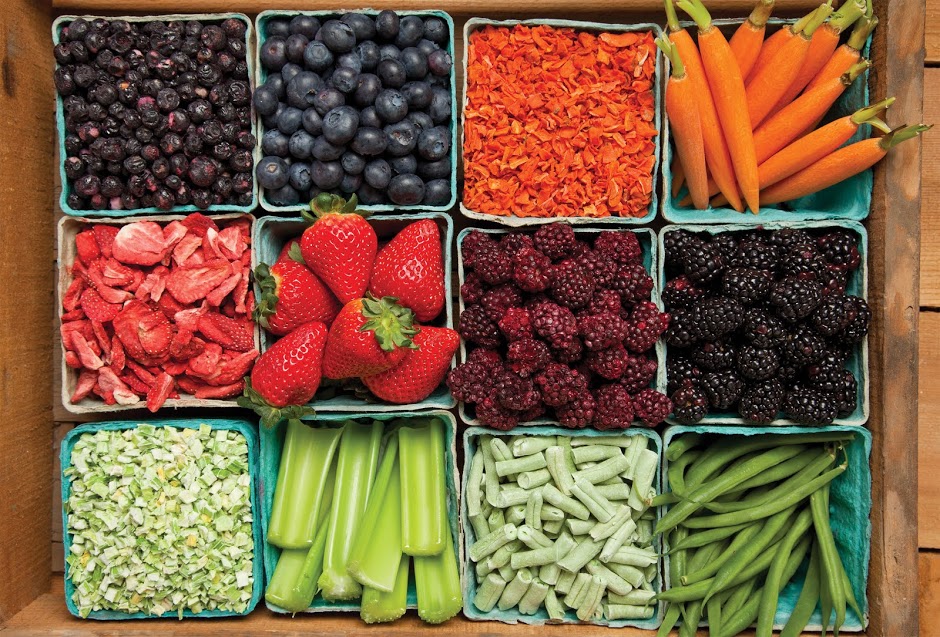 3 months

6 months
12 months

24 months
Delivery Plan
How Much Food Do I Need?
3.5 cups of food 
per person per day
Number of days
Delivery Plan
How Much Food Is in Our Cans?
#10 Can
Pantry Can
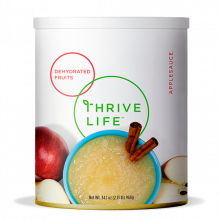 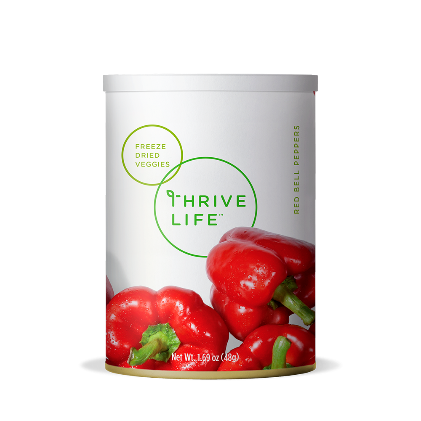 3.5 cups
average
11 cups
average
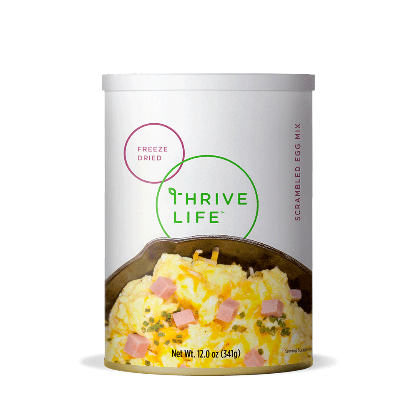 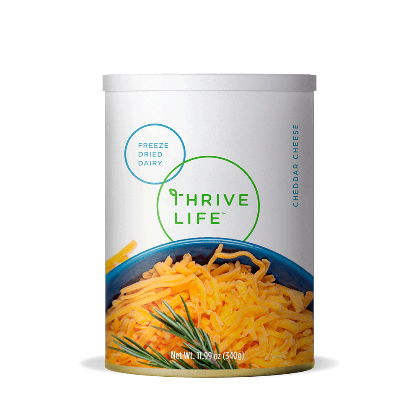 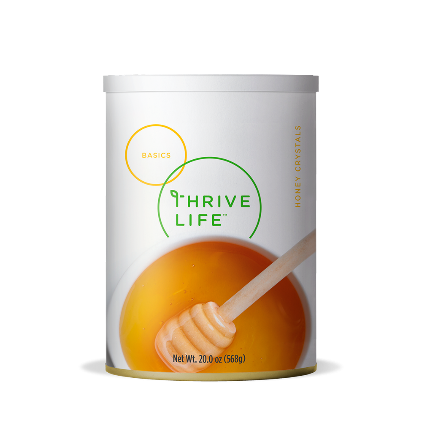 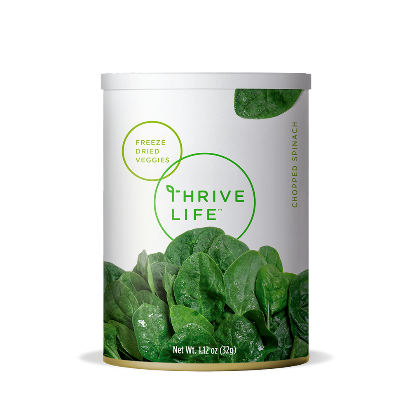 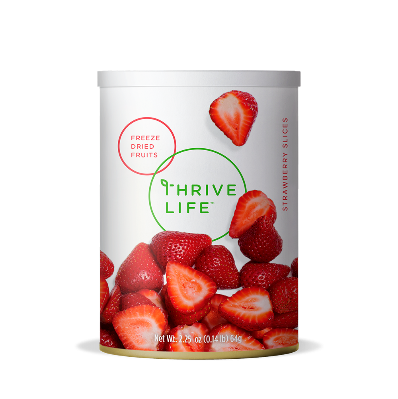 Veggies
Fruits
Dairy
Meat & Beans
Basics
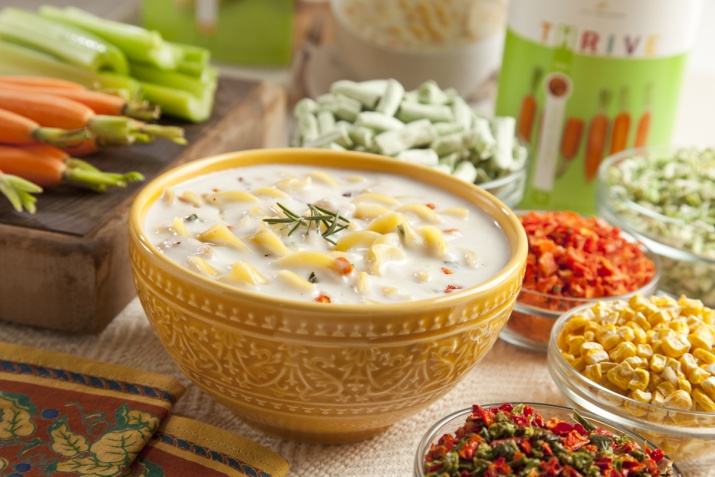 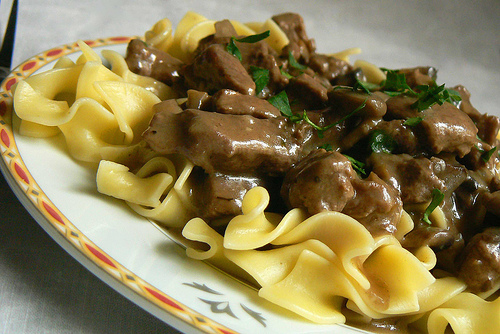 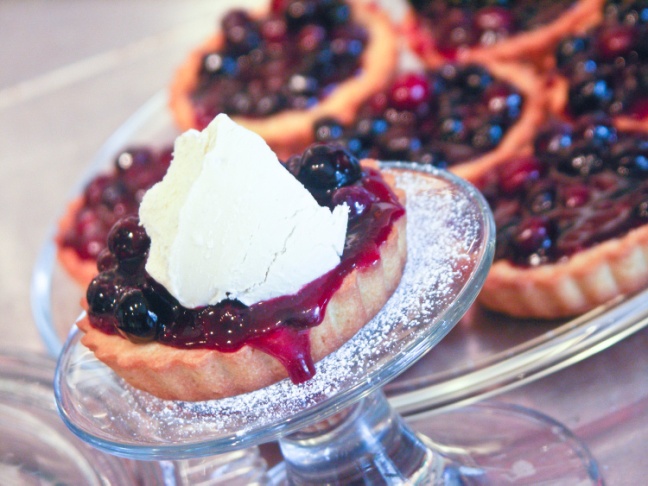 Delivery Plan
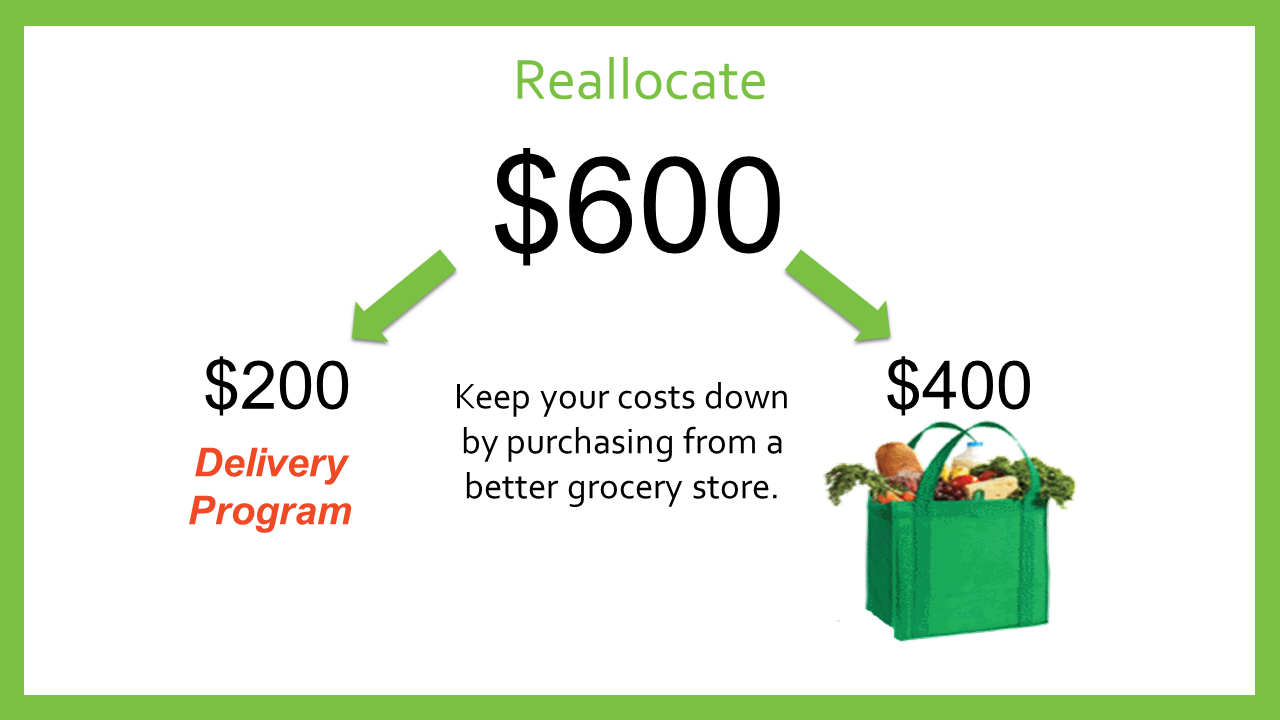 Delivery Plan
What’s Next?
Choose Your Start Date.

Pick Your Items.

Schedule a Party and Share with Others.